Aanwijzende voornaamworden
Matěj Lacina
DEZE en DIT
= voor wat dichtbij is 
DEZE – voor de-woorden (deze deur)
- deze man, deze vrouw, deze tafel, deze meisje
DIT – voot het-woorden (dit bureau)
- dit boek, dit huis, dit idee, dit kind
Een korte oefening
___ boeken
___ tafel
___ museum
___ jongen
___ land
___ mensen
___ auto
___ schilderij
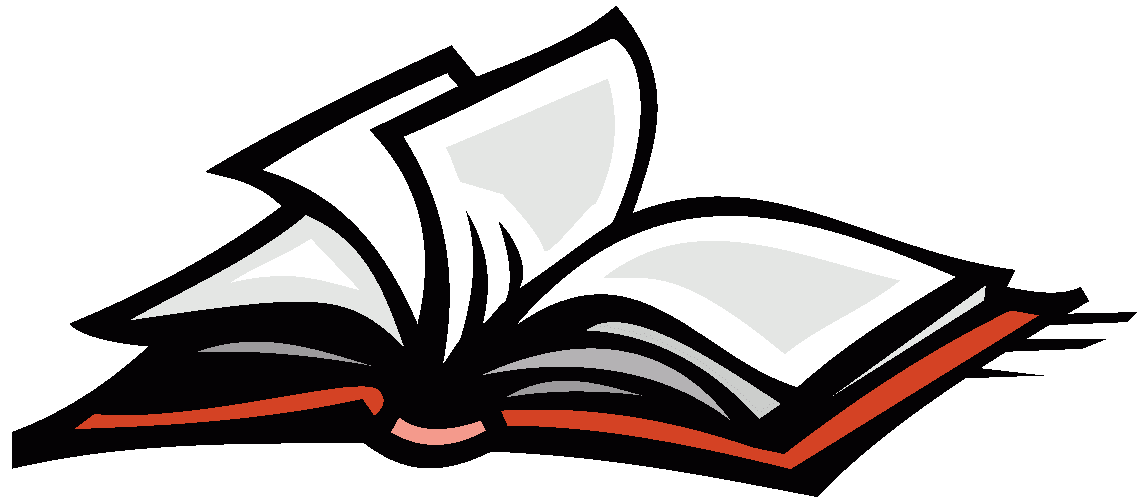 DIE en DAT
= voor wat ver weg is
DIE – voor de-woorden (die deur)
die man, die vrouw, die tafel, die meisje
DAT – voor het-woorden (dat bureau)
- dat probleem, dat ogenblik, dat licht, dat woord
ZO’N en ZULK(E)
zo’n - voor zelfstandige naamwoorden (singular) 
Zo'n auto wil ik kopen. Hij is zo'n goede vriend. 
zulk - voor onbepaalbare zelfstandige naamwoorden (het)
- Wat een zulk geluid! Zulk werk is moeilijk.
zulke - onbepaalbare zelfstandige naamwoorden (de) 
- Ik heb geen zulke boeken. Heb je zulke dingen gehoord?
Een oefening
Dat was zo‘n/zulk/zulke verrassing!
Ik hou van dit/deze eten.
Dit/deze boek is spannend.
Dit/deze honden zijn erg lief.
Zo‘n/zulk/zulke mensen moet je vermijden.
Ken je die/dat vrouw?
Zo‘n/zulk/zulke slechte films kijk ik niet.
De bronnen
Aanwijzende voornaamwoorden
Dutch Grammar • Exclamative pronouns
demonstrative pronouns Dutch | die dit deze dat difference